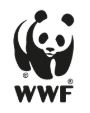 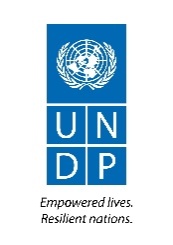 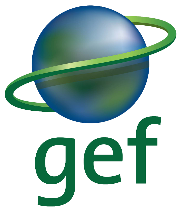 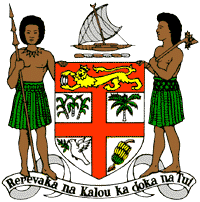 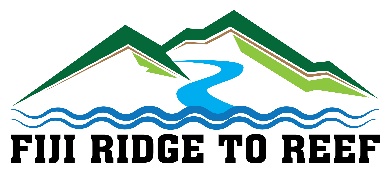 COMPARATIVE STOCK ASSESSMENT OF FRESHWATER KAI (Batissa violacea) BETWEEN 1996 & 2019 IN THE BA RIVER
By the Institute of Applied Sciences
The University of the South Pacific
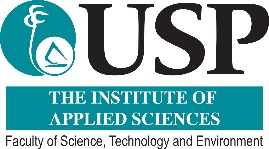 Introduction
Freshwater clam (Batissa violacea) locally know as Kai ni waidranu
Mostly present in major rivers of Viti Levu (Rewa, Sigatoka, Navua, Nadi, Ba and Tailevu areas) and Vanua Levu (Labasa, Wainikoro, Dreketi)
Forms one of the largest fishery in the country & top three in the Pacific (Gillett, 2016)
Important commodity to communities particularly those who live next to these major rivers (food sources, income generation)
Fijian of India decent (95%) are the main buyers at domestic levels (Tuqiri, 2015)
1996 study conducted by SPC & Fisheries team (biological survey, market assessment). WWF (2018) replicated the market assessment while this research was conducted to replicate the biological component.
Research objective(s)
To identify if there is any change in the lower and upper limit of kai bed location in the Ba River.

To compare two kai data sets (1996 & 2019) on biomass, density and size classes in the Ba River.
Study areas in Ba – Note that these areas were adopted from Ledua et. al (1996).
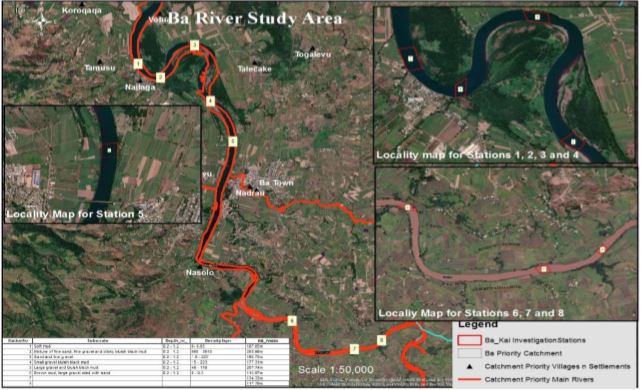 [Speaker Notes: Component of the Largest province in Fiji
Ba River sub-catchments
Population= 14, 600
Rain shadow
Agricultural hotspot
Flood hotspot
17 sites surveyed across 6
 sub-catchments



Ba River sub-catchments
Population= 14, 600
Rain shadow
Agricultural hotspot
Flood hotspot
17 sites surveyed across 6
 sub-catchments


Component of the Largest province in Fiji
Ba River sub-catchments
Population= 14, 600
Rain shadow
Agricultural hotspot
Flood hotspot
17 sites surveyed across 6
 sub-catchments]
Methodology - sampling techniques
The survey methodology includes scuba diving and snorkeling
Interview Mr Ledua, traditional resource owners & kai harvesters
Sampling protocols & technique
[Speaker Notes: All freshwater kai collected on site were measured individually using calipers as well as weighed using an electronic balance. The four data parameters that were collected for each individual bivalve are; (1) density; (2) shell length; (3) kai weight.]
Result and discussions
River current flow
Discussion #1 – Kai bed limit
Change in Kai Bed Location – Up River Movement. 
Difference in kai bed zone distance of movement

Both the above results are supported by WWF (2018). 
Kai bed location




Distance changes in the lower limit – 4.68km and upper limit changes – 1.04km- this result suggest that the distance of depleted kai zone is more than newly established kai areas in the upper river. 
Depletion of Kai zone means reduction of the overall kai bed zone, in this instance for Ba River a reduction by 3.64km. Results: 1996 (S1-8 = 17.62km) 2019 (S4-9 = 13.98km). 
Historical data (dredging information obtained from Ministry of Waterways)
	- extensive dredging was done in most parts of the lower river (2012 – 2015) (Volume: ~1.3 million m³,       Distance dredged: ~16.7 km
	- results suggest that this dredging activity contribute to the depletion of kai & kai bed changes
	- According to Erftemeijer and Roy (2006), the dredging works can also bring about local turbulence leading in intensity of mixing and most importantly benthic fauna has been greatly affected. 
Results further demonstrates that for the past 23 years, pressure on the lower end of the surveyed areas were found to be extensive and therefore contribute more to the changes in kai bed zone.
Distribution and abundance of kai
Salinity with kai abundance
Kai abundance between the two study periods (1996 & 2019)
Discussion  #2 – Kai distribution & abundance
Kai Distribution
Kai Population

Kai Distribution
     • 1996 study: kai populations distribution was mainly concentrated  in the mid-surveyed area
     • 2019 study : kai populations distribution was mainly concentrated  in the upper surveyed area 
- Research findings – areas with high kai populations distribution have firm sediments with a mixture of small gravels, whereas the areas that have less kai population are dominated by loose sand. 
- Studies by Ledua et. al (1996) and Lowery and Sobey (1999) - kai mostly thrive in areas with firm sediments and much less frequent in soil silt and mobile sand. Therefore, this result strongly suggest that substrate is one of the main regulating factor of kai distribution in the Ba river.
Kai Population
- Kai abundance have been reduced from 17,304 (1996) to 12,688 (2019) individuals. Kai reduction results could be due to the dredging impacts that potentially affects substrate structure and salinity levels of the Ba river system (Krause et al., 2010).
- Results further showed that kai population decreases with increase salinity levels  & vice versa.
[Speaker Notes: It can be noted that kai was also present in areas that are more than 0.1 ppt. This may suggest that kai thrive only in freshwater areas although it can survive on mesohaline places. Therefore, kai may not be strictly classified as freshwater species alone due to its presence in the mesohaline and oligohaline areas (Ledua et al., 1996).]
Kai shell length frequency
Kai biomass weight between the two study periods (1996 & 2019)
2019 study - 38% of kai population falls within the marketable size range (>25mm)
1996 study – 35% falls within the marketable size range
Discussion #3 – Kai sizes in the Ba river
Size frequency
Biomass weight
Size frequency 
    • 2019 - ~38% of kai population falls within the marketable size range (>25mm) 
    • 1996 - ~35% of kai population falls within the marketable size range (>25mm)
Market survey findings by WWF (2018) 
improved in kai shell length 
minimum shell length has decreased further down to 13mm. 
The increase in result in 2019 can be due to the shifting of kai bed zones away from populated areas thus reduce the chance of harvesting the marketable size range. WWF (2018) study revealed that kai collection was only focused between Lower Ba town to Lower Kumukumu (mid river section). 
Based on the changes of frequency result, it is therefore believed that kai may occupied other places apart from the main Ba river system thus reduce the chance of being harvested/detected. Additional survey at Yalalevu Creek, proved the kai individuals were detected at a distance of approximately 200m away from the main Ba river junction.
Biomass Weight
Reduction in kai biomass weight from (1996 ranged  from 10.92 – 2017.39 g/m²) to (2019 ranged from 0 – 1495.65g/m²).
Market survey findings by WWF (2018) 
Reduce in the weight range of kai per heap (1996 ranged from 3.41kg – 4.57kg per  heap; 2018 ranged from 0.8kg – 2.3kg per heap)

Reduce in average weight of kai per heap (1996: 3.99kg per  heap; 2018: 1.36kg per heap)
Study recommendations
Regulate (through awareness & submission to relevant Ministries for regulation provision opportunities) the harvesting of marketable size limit (> 25 mm) at the Ba river
Establish freshwater kai harvesting taboo between Upper Vaqia to Upper Kumukumu. 
Process Improvements on Environmental Impact Assessment (EIA)
Review the issuance of gravel extraction permit to developers (considering the number of developers and proposed area to be dredged and relevancy of the targeted extraction areas to human life) 
Looking at other potential funding opportunities that can possibly funds the continuation of monitoring study on kai resources 
Re-look at the implementations of buffer zone for farmers and developers.
Thorough awareness to be conducted to communities and see the viability of introducing quota system for harvesters
References
GILLET, R. 2016. Fisheries in the economies of Pacific Island countries and territories. Noumea, New Caledonia: Secretariat of the Pacific Community.
LEDUA, E., MATOTO, S. V., SESEWA, A. & KOROVULAVULA, J. 1996. Freshwater Clam Resource Assessment of the Ba river. Noumea, New Caledonia: South Pacific Commission.
TUQIRI, N. 2015. Value chain analysis of freshwater mussle or kai (Batissa violacea) fishery in Fiji. Suva, Fiji: International Union for Conservation of Nature.
WWF 2018. Freshwater mussel (Batissa violacea) harvest report. Suva, Fiji: WWF Pacific.
LOWERY, R. S. & SOBEY, M. N. 1999. The distribution and abundance of the freshwater clam (Batissa violacea) in the Rewa River, Fiji. South Pacific Journal of Natural Science, 18, 55-59.
ERFTEMEIJER, P. L. & ROY, R. 2006. Environmental impacts of dredging on seagrasses: A review. Marine Pollution Bulletin, 52, 1553-1572.
KRAUSE, J., DIESING, M. & ARLT, G. 2010. The Physical and Biological Impact of Sand Extraction: A Case Study of the Western Baltic Sea. Journal of Coastal Research, 215-226.
Vinaka vakalevu !!